Texte de niveau 1
Texte de niveau 2
LA RECHERCHE à la SNCF

L’ORGANISATION
LES THÈMES
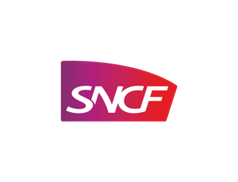 Outils et méthodes - 1
Le Guichet Unique Brevets et Innovation (GUBI)
Au service de toutes les entités de l’EPIC SNCF, le GUBI analyse les inventions produites par les ingénieurs et techniciens SNCF et étudie avec les ‘branches’ et ‘métiers’ l’opportunité de déposer des brevets. Le GUBI prend également en charge la gestion du portefeuille de brevets déjà déposés.
Avec 31 demandes publiées en 2014, SNCF (avant la réforme ferroviaire) est entrée dans le TOP 50 des déposants français de brevets dans le classement de l’Institut national de la propriété intellectuelle (INPI), occupant la 45e place.
Le référencement des logiciels auprès de l'Agence pour la Protection des Programmes (APP), permettant de revendiquer ses droits sur les logiciels que SNCF produit ou dont elle a acquis la propriété.

Formation doctorale et chaires
La formation doctorale
La formation doctorale au sein de SNCF est un outil partagé par les branches et les métiers. La direction I&R valide les sujets de thèse, les profils des candidats, aide au montage administratif des dossiers, et favorise le partage des travaux de thèse pour l'ensemble du GPF.  
Objectifs :
amener de nouvelles compétences aux entités qui recrutent les doctorants pour faire leur thèse, et les embauchent    éventuellement une fois leur thèse soutenue
communiquer plus fortement et plus efficacement nos travaux
créer ou renforcer les liens avec des laboratoires de recherche, les écoles, les universités.
Outils et méthodes - 2
 Les chaires
Les chaires représentent une forme de partenariat-mécénat très riche avec la communauté académique. 	                      SNCF est impliquée à ce jour dans 13 dispositifs, d’autres étant à l’étude.
Parmi elles : La chaire Nouvelle approche économique des mobilités dans les territoires (Ecole des Ponts ParisTech),   démarrée en 2013 avec la direction Stratégie et Développement. 					 Elle contribue au développement de la recherche et de l’enseignement en économie des transports et de la mobilité.
Thèmes principaux de recherche :
coûts des différents modes et organisation de leur complémentarité dans le cadre du transport porte-à-porte,
valorisation de la qualité de service en zone dense
impacts des transports et des réseaux sur le développement démographique et économique des territoires

Innovation ouverte
Elle consiste à identifier les opportunités d’innovation avec des acteurs externes qui pourront ensuite devenir partenaires pour le développement et la mise en œuvre de ces innovations.
I&R a enclenché une politique active de support à la mise en œuvre de partenariats, en coordination avec les branches          et les activités. Cela se traduit par la construction d’un certain nombre de collaborations clés, instruites et suivies dans des configurations diverses (grands  groupes industriels, PME, start-ups, instituts  de  recherche  technologique…).
Outils et méthodes - 3
Le réseau des experts scientifiques et techniques (Synapses)
Créé il y a 5 ans, Synapses  compte à ce jour 272 ingénieurs, chercheurs et techniciens.
Il repose sur un engagement réciproque :
Du côté des experts :
participer au développement et à la pérennité de compétences stratégiques pour le Groupe
s’investir dans la construction et la réalisation du programme d’innovation et de recherche valoriser la qualité de l’expert en lui donnant accès à des formations spécifiques, des conférences de haut niveau et à une université d’été
reconnaître la valeur de l’expert avec une rémunération financière compte tenu des contributions accomplies
Les experts sont sélectionnés par une commission composée de représentants scientifiques, techniques et RH de SNCF.
Du côté de l'entreprise :
valoriser la qualité de l’expert en lui donnant accès à des formations spécifiques, des conférences de haut niveau et à une université d’été
reconnaître sa valeur et ses contributions avec une rémunération financière 
Les experts sont sélectionnés par une commission composée de représentants scientifiques, techniques et RH de SNCF.

La plateforme collaborative Share-I
Créé en 2010, ce réseau social compte près de 2 000 membres et 268 groupes, dont les Labs et mini-labs, présents sur le réseau pour prolonger les interactions entre participants et assurer le suivi des projets
I & R en chiffres
20 M€  d’effort de recherche et développement (R&D) annuels, donnant droit au Crédit d´Impôt Recherche
40 chefs de projets Innovation & Recherche et un réseau innovant de 1000 personnes à travers 7 clusters de compétences
1 Lab et 6 mini-Labs en cours : démarches collectives pour définir les innovations de demain avec les méthodes de conception innovante de l’Ecole des Mines Paris Tech
31 brevets déposés par SNCF en 2014 (45e position nationale)
272 experts techniques et scientifiques SNCF membres du réseau Synapses (y compris filiales Kéolis, Arep et Systra)
62 thèses en cours sur le périmètre Groupe SNCF
13 chaires académiques
GROUPES DE RECHERCHE CONSTITUÉS
Groupe MAINTENANCE
Groupe OPTIMISATION DES RESSOURCES ET EXPLOITATION
Groupe ÉNERGIE
Groupe SERVICES ET EXPÉRIENCE VOYAGEUR
Groupe DATA, MOBILITÉ ET TERRITOIRE
Groupe SÉCURITÉ SYSTÈME
Groupe DÉVELOPPEMENT DURABLE
 film_général.mp4
MAINTENANCE
Économie, disponibilité, régularité et sécurité. 
Au sein du groupe Maintenance, SNCF poursuit un objectif stratégique : stimuler l’innovation pour améliorer ses performances opérationnelles. 
250 experts sont mobilisés sur plus de 200 projets, qui concernent, en particulier, la maintenance prédictive de nouvelle génération de l’infrastructure et du matériel roulant. 

La Surveillance par Trains Commerciaux (STC) constitue à cet égard un projet emblématique. Cette technologie donnera la possibilité de suivre l’évolution de l’état des voies ferrées à l’aide de capteurs placés directement sur les rames commerciales. 

Un groupe travaille également sur le projet RUFEX, une nouvelle méthode à l’aide de laquelle, il sera possible de renforcer les fondations des plateformes ferroviaires en travaillant directement sur l’existant, sans avoir à enlever la voie. Et donc sans impact sur l’exploitation de la ligne. 

Enfin, un système d’aide au diagnostic des organes de roulement est actuellement en déploiement, qui doit permettre aux établissements de maintenance du matériel roulant d’anticiper la dégradation des boites d’essieux par mesure acoustique.
OPTIMISATION DES RESSOURCES ET EXPLOITATION
Sur quels leviers agir pour optimiser l’utilisation des ressources mobilisées dans l’exploitation ferroviaire et la production de mobilité?  Alors que le volume de voyageurs augmentera de 35 % lors des dix prochaines années, un groupe est dédié à cette problématique centrale pour SNCF. 

Exploitation, modélisation, statistiques… le groupe mise sur la complémentarité des expertises et sur une approche système pour améliorer l’efficience des plans de transport, affiner le suivi de la production et gagner en agilité dans la prise de décision opérationnelle. 

15 projets ont déjà été lancés, dont la conception d’un simulateur macroscopique de plans de transport, que teste actuellement SNCF Mobilités et la Direction Circulation Ferroviaire. 

Afin d’optimiser la robustesse des roulements d’engins, de nouveaux indicateurs sont aussi en cours de définition. L’objectif est également d’aider les équipes de la circulation en Île-de-France à gérer efficacement les convergences ferroviaires en zone dense, en modélisant la ponctualité des voyageurs selon l’ordre de passage des trains.
ÉNERGIE
D’ici à 2022, SNCF s’est engagée à réduire de 20 % ses consommations d’énergie et à devenir la référence mondiale du transport durable. 
Dans le cadre du Groupe Énergie, une trentaine de projets mobilisent 90 experts sur des sujets que sont la performance énergétique du matériel roulant, de nouvelles infrastructures énergétiques avec les ‘smartgrids’ et la récupération de l’énergie du freinage. Un démonstrateur de système de récupération de l’énergie du freinage est notamment à l’étude sur Transilien et le RER C. 

Le gisement le plus important se situe au niveau de l’énergie de traction avec la mise en place d’un système d’aide à la conduite économique. Les premiers essais ont montré une baisse moyenne de 7 % sur la flotte OUIGO. Ce système sera généralisé en 2016 sur la flotte TGV. 
Un diagnostic est également mené afin de cerner avec précision les consommations par usage dans les bâtiments et ainsi de mettre en oeuvre des plans d’efficacité énergétique adaptés. 
Enfin un MiniLab sur la définition d’engins hybrides pour TER a eu lieu au premier semestre 2015.
SERVICES ET EXPÉRIENCE VOYAGEUR
Développer une mobilité porte à porte, des services toujours plus personnalisés pour tous et au plus près des nouveaux usages… 
Les 25 projets d’innovation du Groupe « Service et Expérience Voyageurs » sont au coeur du programme « Excellence 2020 ».
 Parmi ces projets: le projet Mobilabo mené sur le Pôle d’Échanges Multimodal de Lyon-Part-Dieu. À l’aide de capteurs de comptage, de caméras de vidéo protection ou de systèmes permettant de suivre les traces wifi des clients, ce hub se mue en un véritable laboratoire de la connaissance de la mobilité. 
En matière d’accessibilité, des groupes travaillent également sur un système de requête vocale sur smartphone, destiné à faciliter les déplacements des aveugles et malvoyants en gare. 
Dans le cadre du Lab Mass Transit, un nouvel aménagement de matériel roulant a été conçu et devrait être testé en 2016. Objectif ? Optimiser les flux, la capacité et le confort des voyageurs. Après les Labs et MiniLabs Seniors et Accessibilité, et Acoustique en 2014, un nouveau MiniLab consacré aux Véhicules Autonomes est commencé depuis 2015.
DATA, MOBILITÉ ET TERRITOIRE
Chaque jour, SNCF traite dans ses data centers plusieurs millions de données.L’entreprise entend exploiter cette mine d’informations pour optimiser le pilotage de ses activités, mieux comprendre les flux de voyageurs et explorer de nouveaux modèles économiques. 

Dans le cadre du groupe Data, Mobilité et Territoire, une vingtaine de projets ont été lancés, dont le développement d’un outil de pilotage de la lutte anti fraude. Dédiée aux trains sans réservation obligatoire, cette solution pourra estimer le nombre de fraudeurs et le manque à gagner sur TER et Intercités. 

SNCF s’est également associé à l’École des ponts et à l’université Paris-Est-Marne-la-Vallée pour lancer la chaire « Nouvelle approche économique des mobilités dans les territoires ». Son champ d’étude ? Le lien entre infrastructures, services et territoires. Plusieurs thèses CIFRE (Convention Industrielle de la Formation pour la Recherche) l’accompagnent. 

Après la création de la communauté DATA en 2014, de nouveaux groupes de travail sont au programme cette année pour les communautés STAT, ECO et DATA.
SÉCURITÉ SYSTÈME
Comment garantir la sécurité des installations de signalisation et de télécommunication ? 

Quelles solutions développer pour analyser et traiter les nouveaux risques ? Ce sont notamment à ces questions clés que travaillent les 121 membres du Groupe Sécurité Système, au travers d’une trentaine de projets d’innovation. 

Dans un de ces projets, un ‘serious game’ dédié aux établissements du matériel roulant a été réalisé. En cours de déploiement, cet outil de prévention permet de sensibiliser les nouveaux arrivants aux bons comportements sécurité. 

Homologuer les composants ferroviaires, rapidement et au meilleur coût constitue un autre enjeu du Cluster Sécurité Système. SNCF a été l’un des partenaires du projet de recherche européen TRIOTRAIN, qui vise à améliorer les processus de certification virtuelle dans les domaines de la dynamique, de l’aérodynamique et du captage.
DÉVELOPPEMENT DURABLE
C’est aussi par ses performances environnementales que SNCF entend marquer sa différence. 36 projets d’innovation sont sur les rails dans le cadre du Groupe Développement Durable. 
Premier objectif : explorer l’écoconception de matériels, infrastructures et gares respectueux de l’environnement tout au long de leur cycle de vie. Il s’agit par ailleurs d’identifier des leviers pour réduire toutes sortes d’émissions provenant du système ferroviaire. 
Un travail de cartographie et de modélisation de l’exposition humaine aux champs électromagnétiques basses fréquences est ainsi mené dans le cadre du projet ELFE RAIL. 
La réduction des nuisances sonores des matériels roulants figure parmi les priorités. Aux côtés de partenaires académiques et industriels, SNCF s’implique dans le projet de recherche européen ACOUTRAIN. Celui-ci vise à développer une nouvelle procédure de certification virtuelle des performances acoustiques des trains, qui serait beaucoup moins contraignante que les essais réels.
Les thèmes DE COOPERATION ENTRE RZD ET SNCF
Mise au point du procédé de fabrication des barres soudées, soudage par induction;
Étude des défauts de rails ainsi que des causes de leurs apparitions, mise en place de mesures multiples visant à augmenter la durée de vie des barres ;
Élaboration du procédé de meulage accéléré des champignons de rails sur le parcours ;
Mise au point et vérification de la méthode de prévision de la durée de vie du rail en fonction des différentes conditions d'exploitation ainsi que de la durée de vie résiduelle incluant les défauts ;
Mise au point d'une approche commune dans le domaine de la conception d'appareils de voie pour les lignes à grande vitesse et pour les trains lourds ;  
Moyens modernes permettant d'assurer le fonctionnement d'appareils de voies dans les conditions hivernales.
Quelques exemples DE COOPERATION RAPIDES POSSIBLES
Instrumentation + Automatisation de rames commerciales
Soudure par induction (Longs rails soudés)
BIM (Building Infrastructure Model)
Drones (surveillances)  Film
Relations avec les universités
Trouver un chercheur
Qui parle français
Rattaché à une université partenaire
Trouver le financement 
Institutionnel
Entreprise si dossier rentable
Les principales universités partenaires dans la recherche